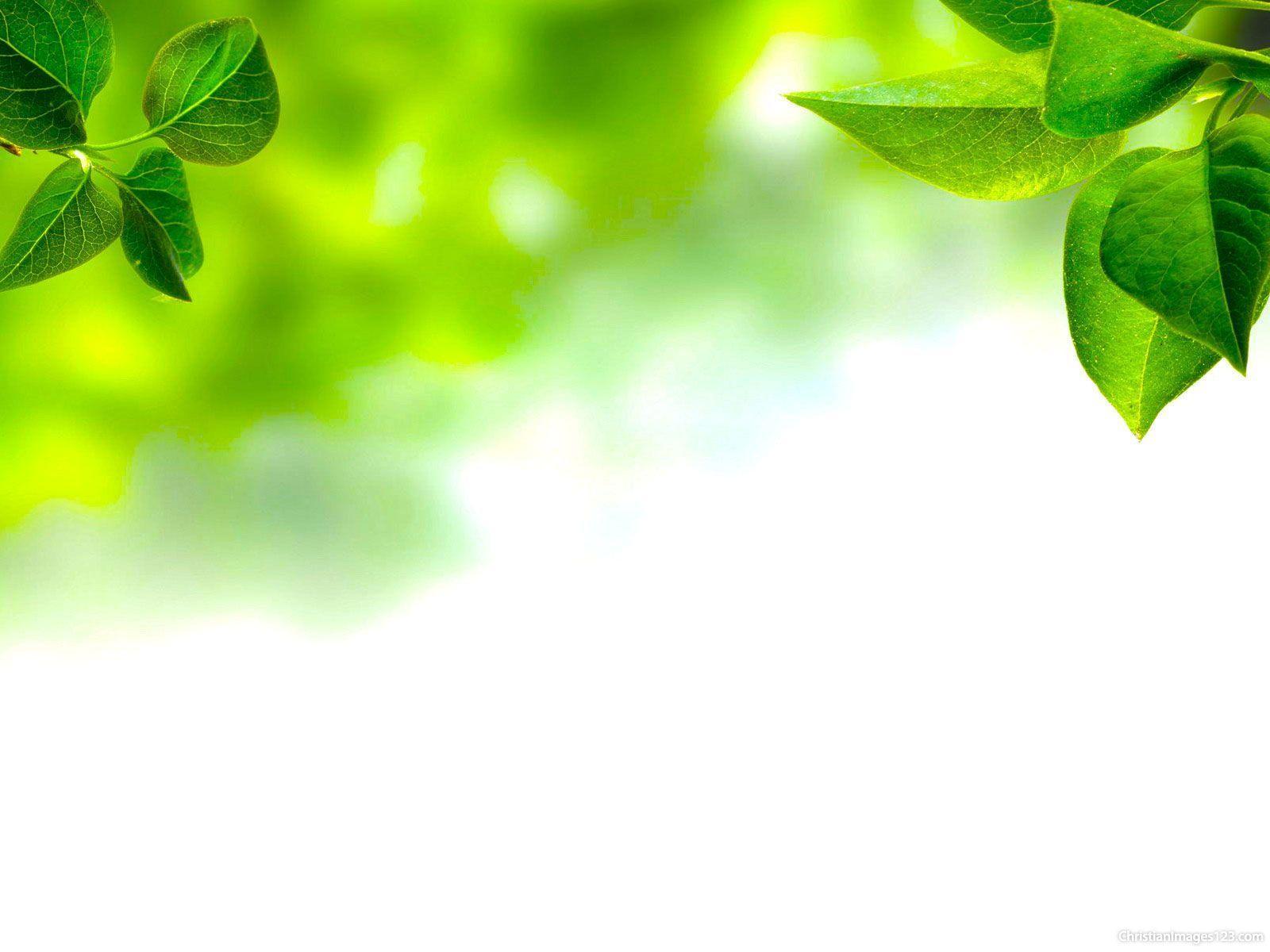 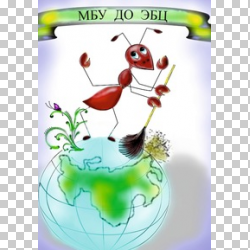 казачий
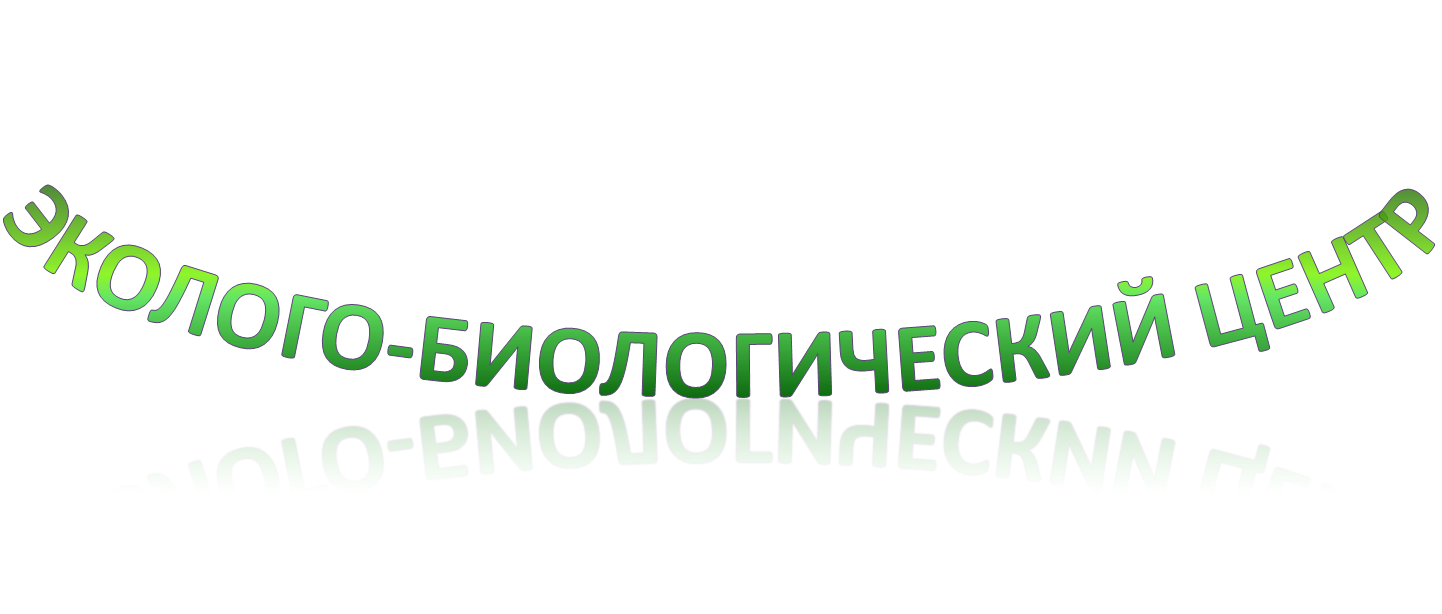 г. Новочеркасск
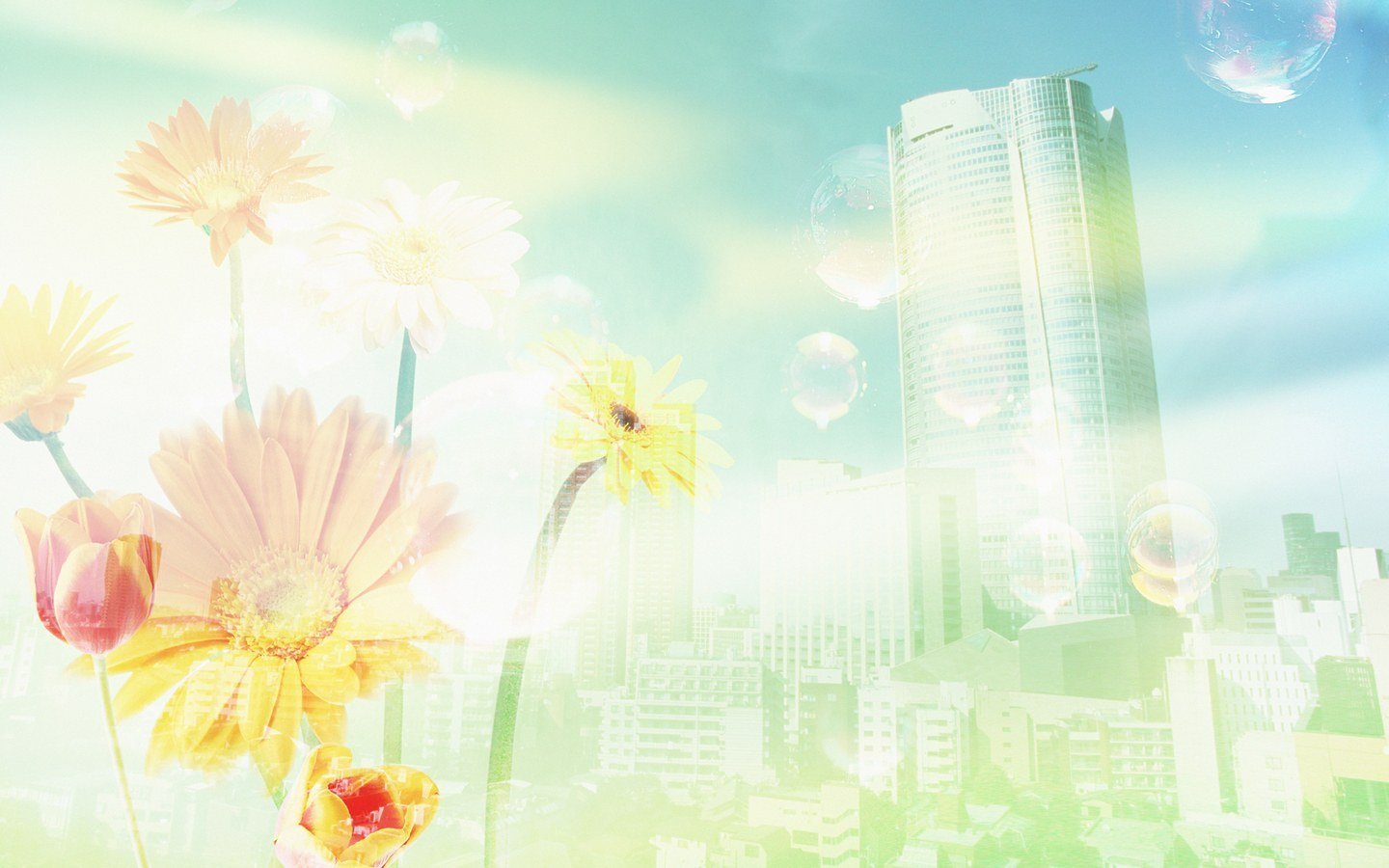 В живом уголке Эколого-биологического центра обитают множество мелких домашних животных. Учащиеся с радостью ухаживают за пушистыми друзьями.
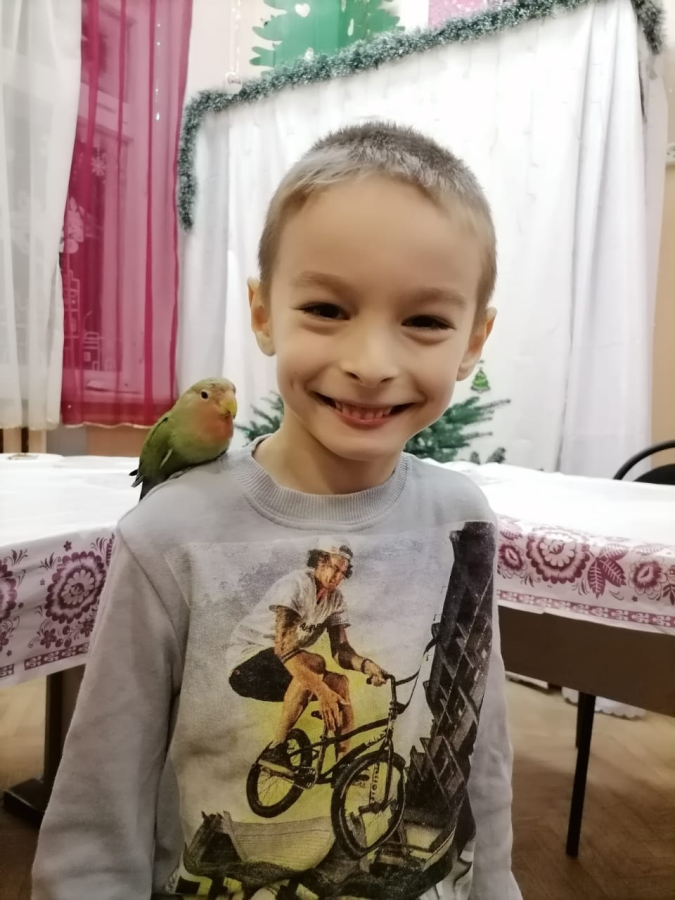 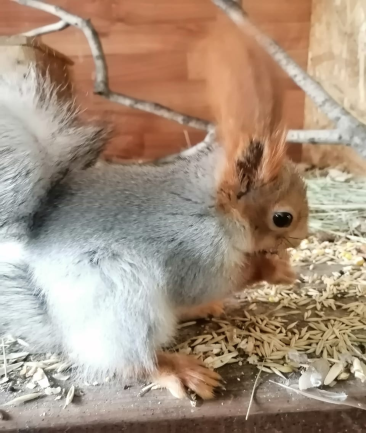 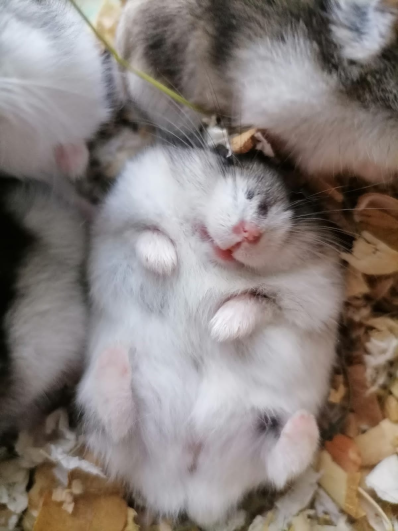 Кормление, уборка клеток, необходимые процедуры - это важные элементы занятий, на которых дети понимают, как живут и какого ухода требует домашнее животное. Ребята учатся ответственности за живое существо, которое приручили.
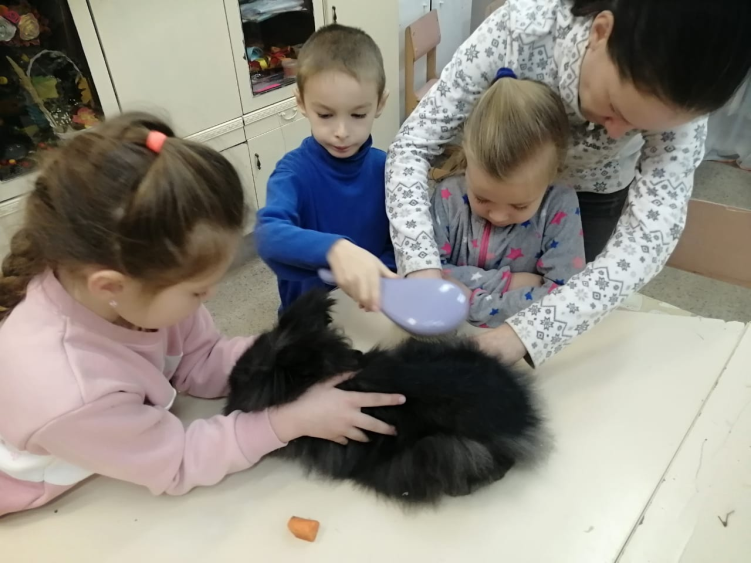 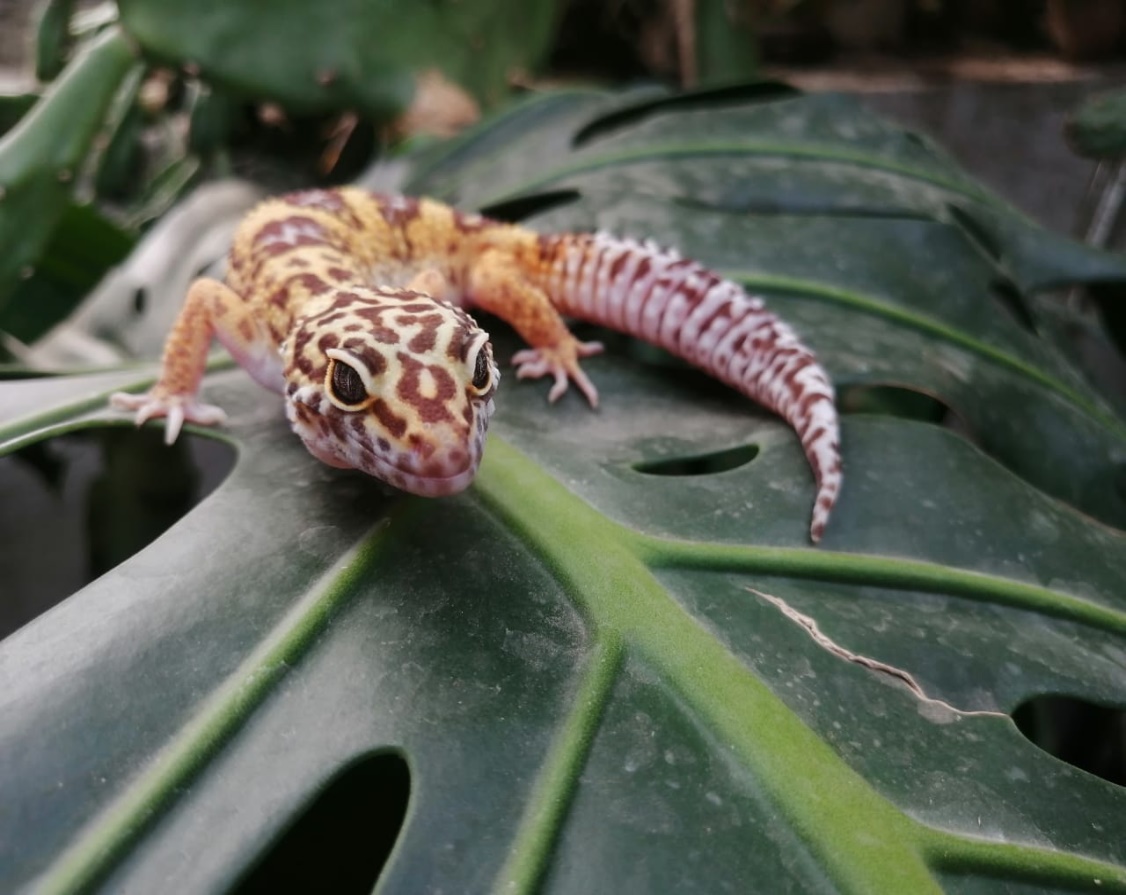 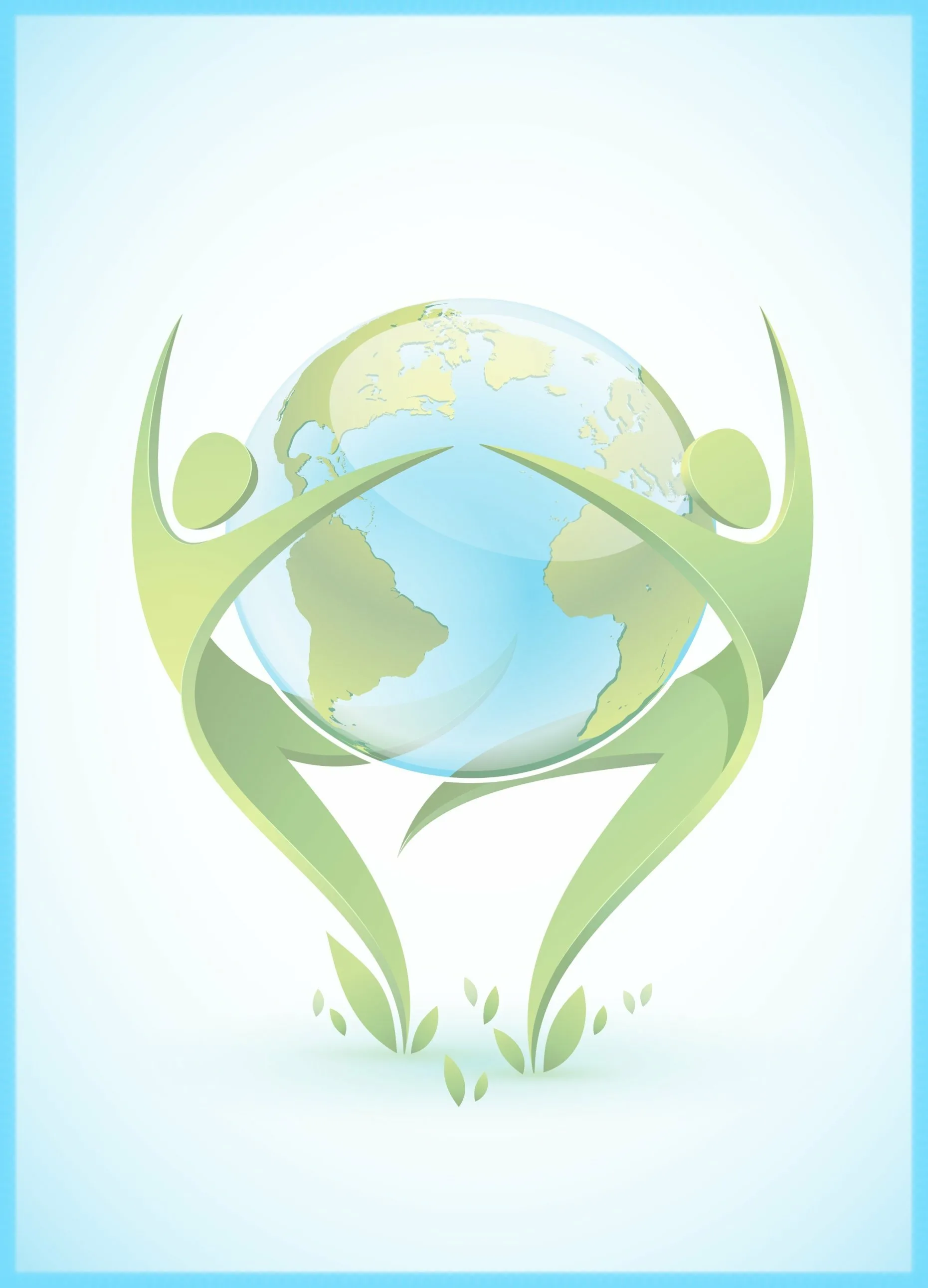 Движение 
Эко-волонтёров
На базе Центра создан добровольческий отряд эко-волонтеров. Ребята участвуют в городских, региональных и всероссийских добровольческих акциях и мероприятиях различной направленности.
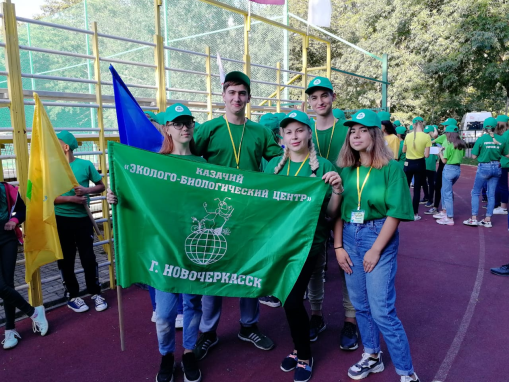 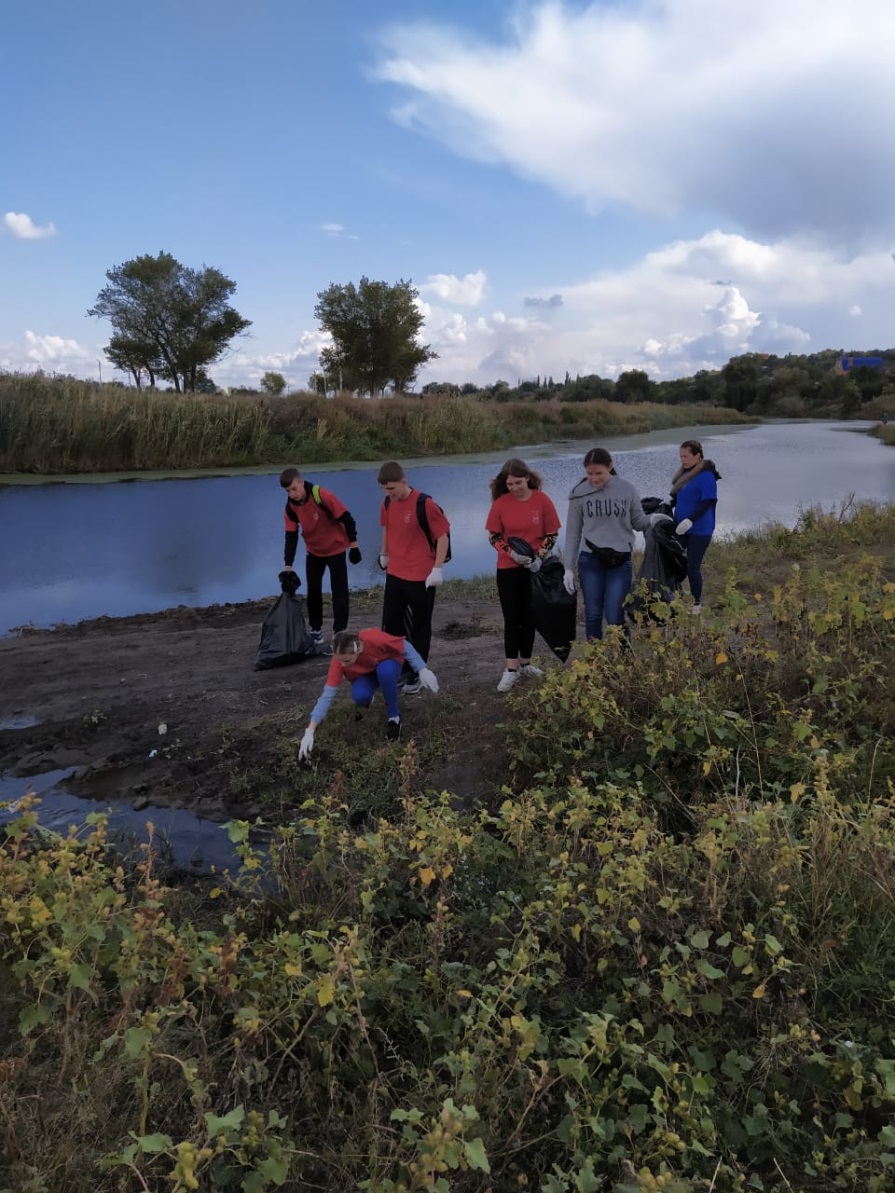 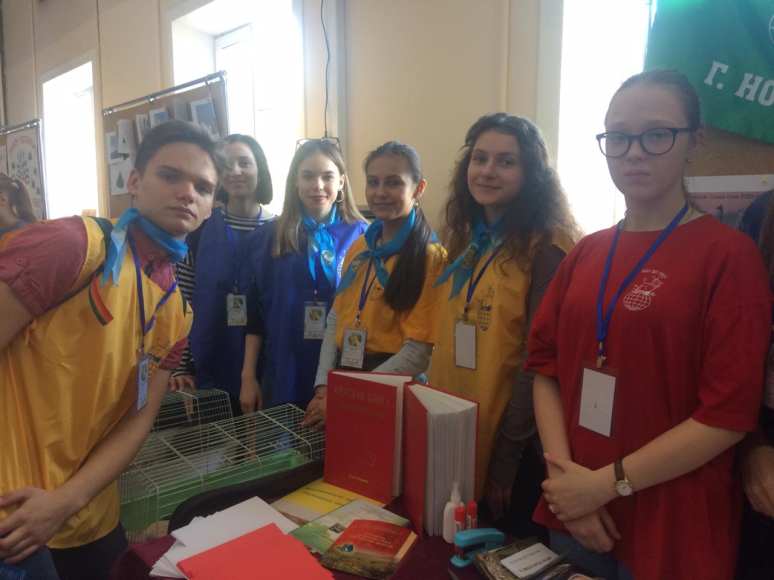 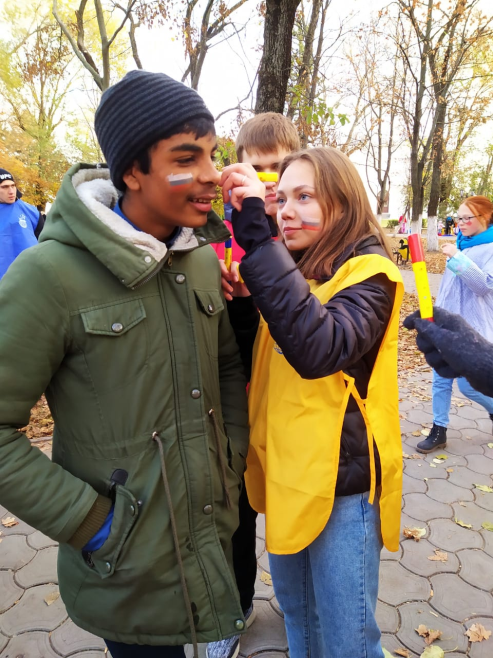 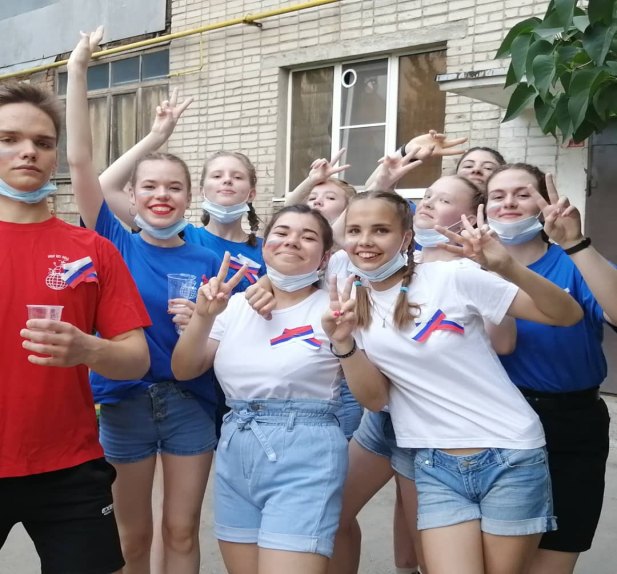 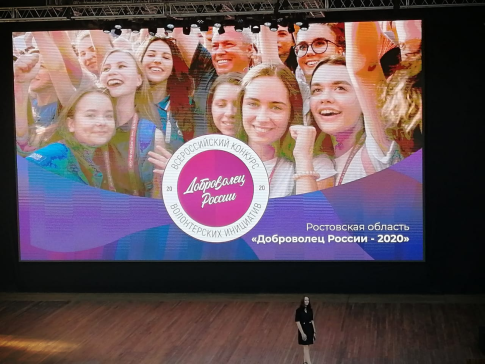 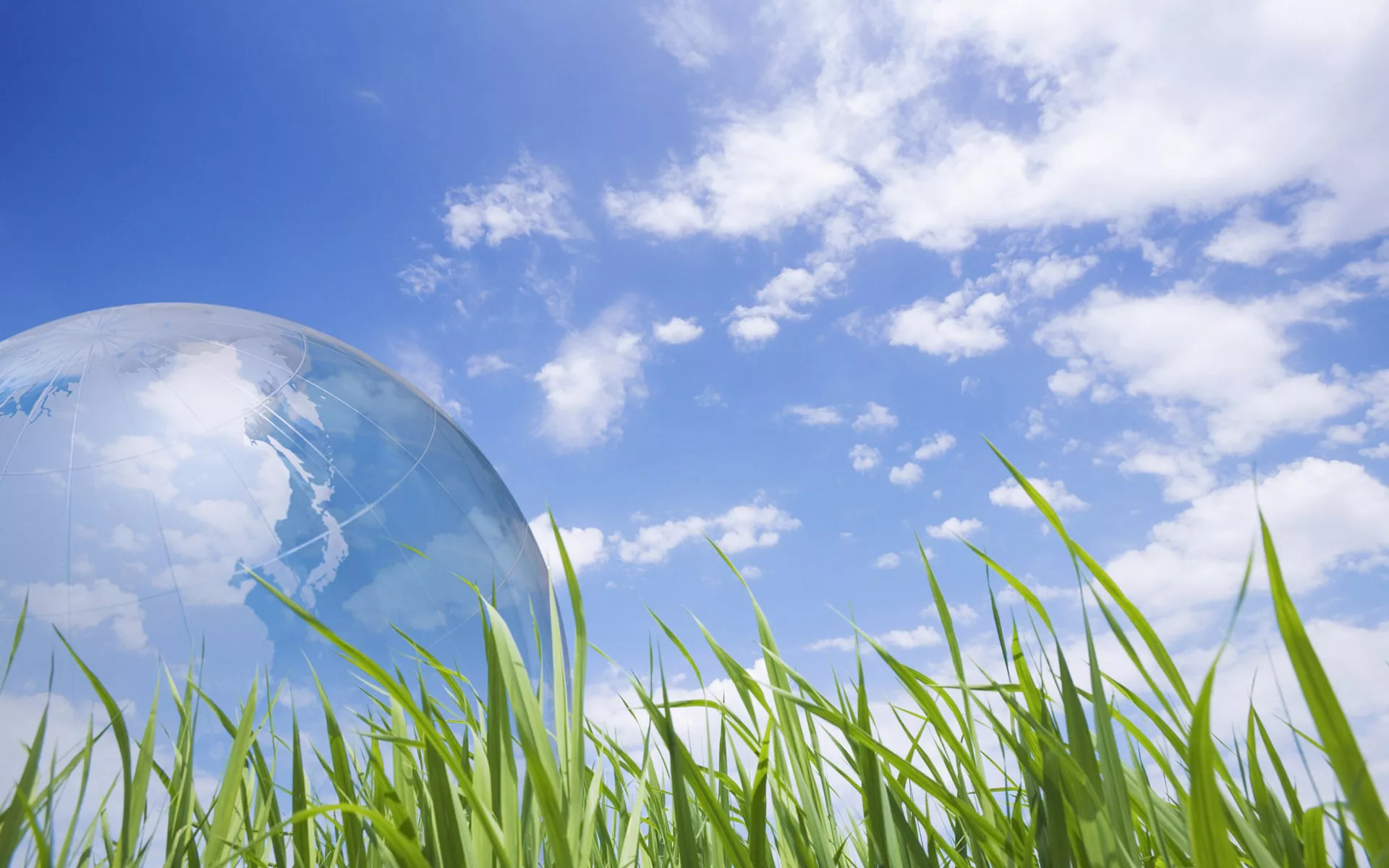 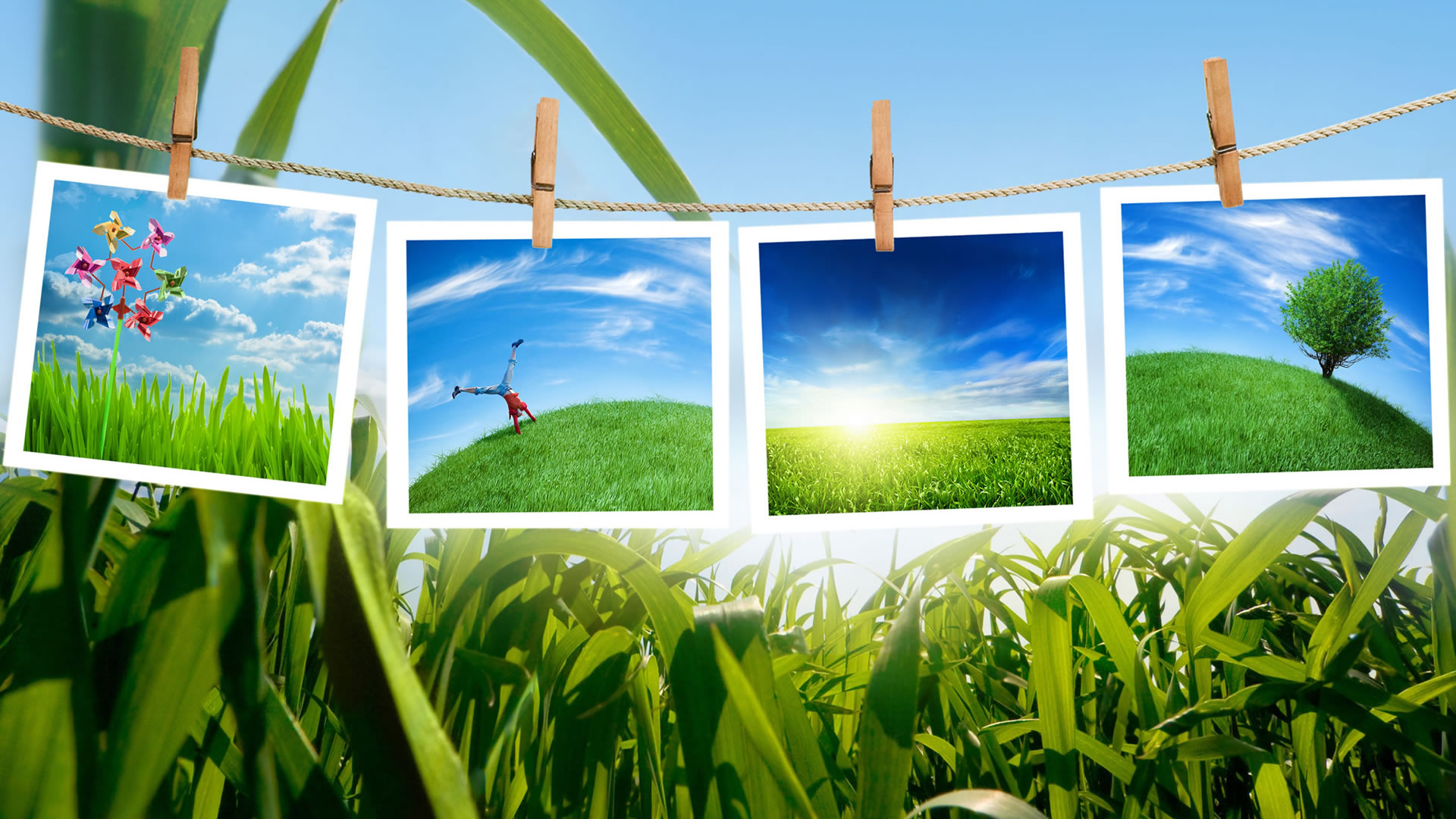 Экологическое волонтерство
Очистка берегов рек и озер от
 антропогенного мусора
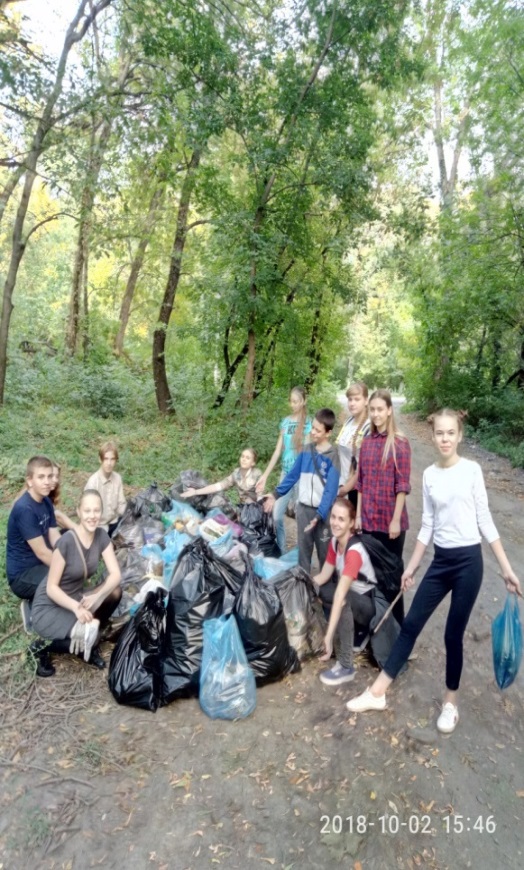 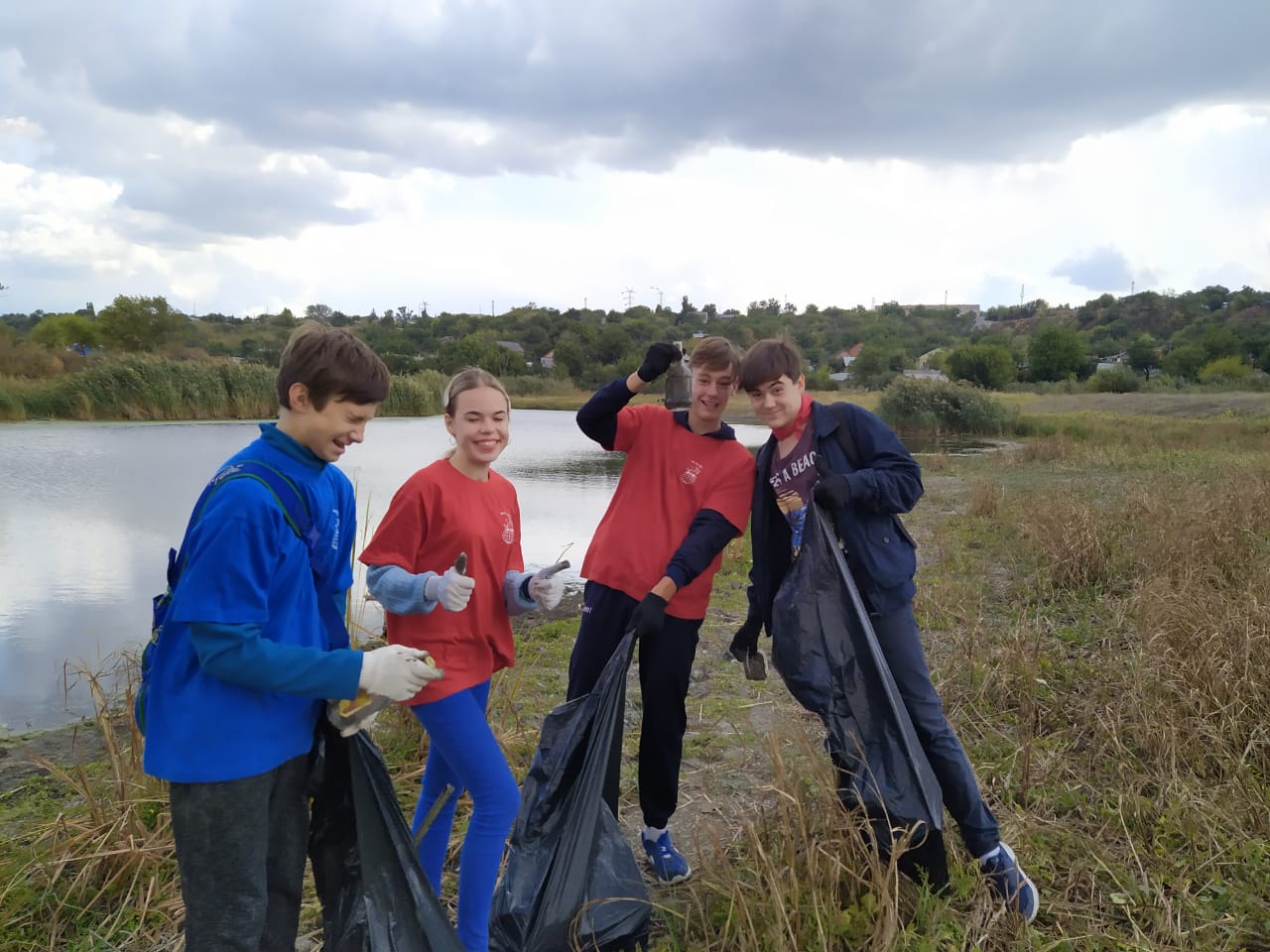 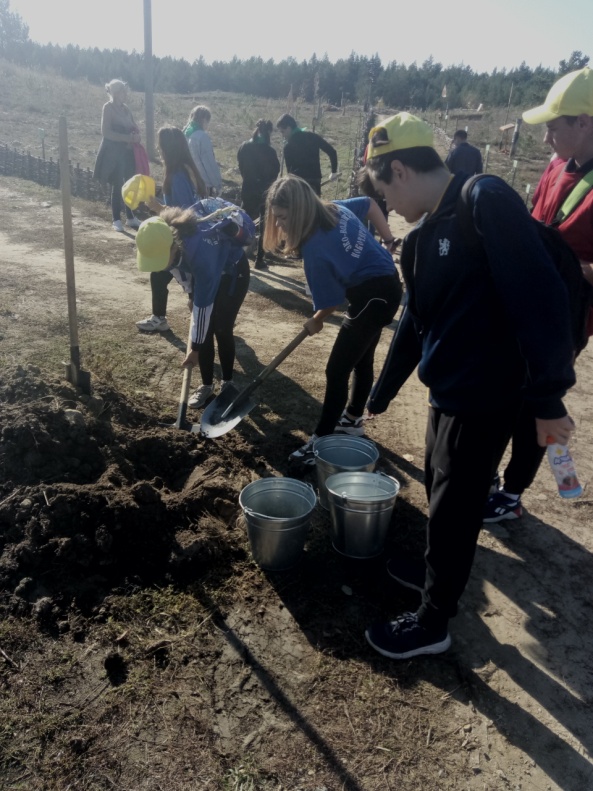 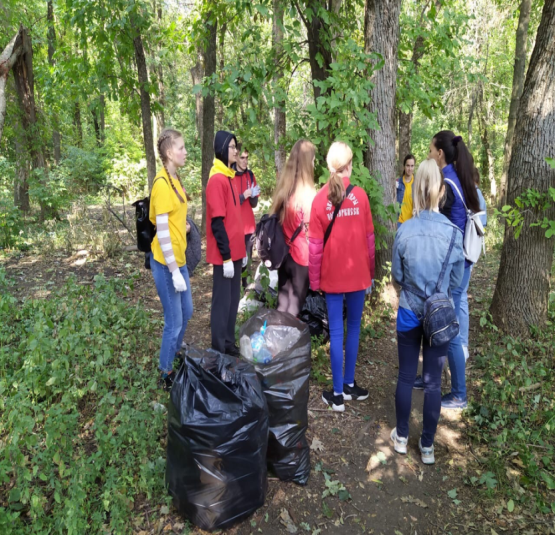 Регулярные субботники в городской роще
 Красная весна
Озеленение территории
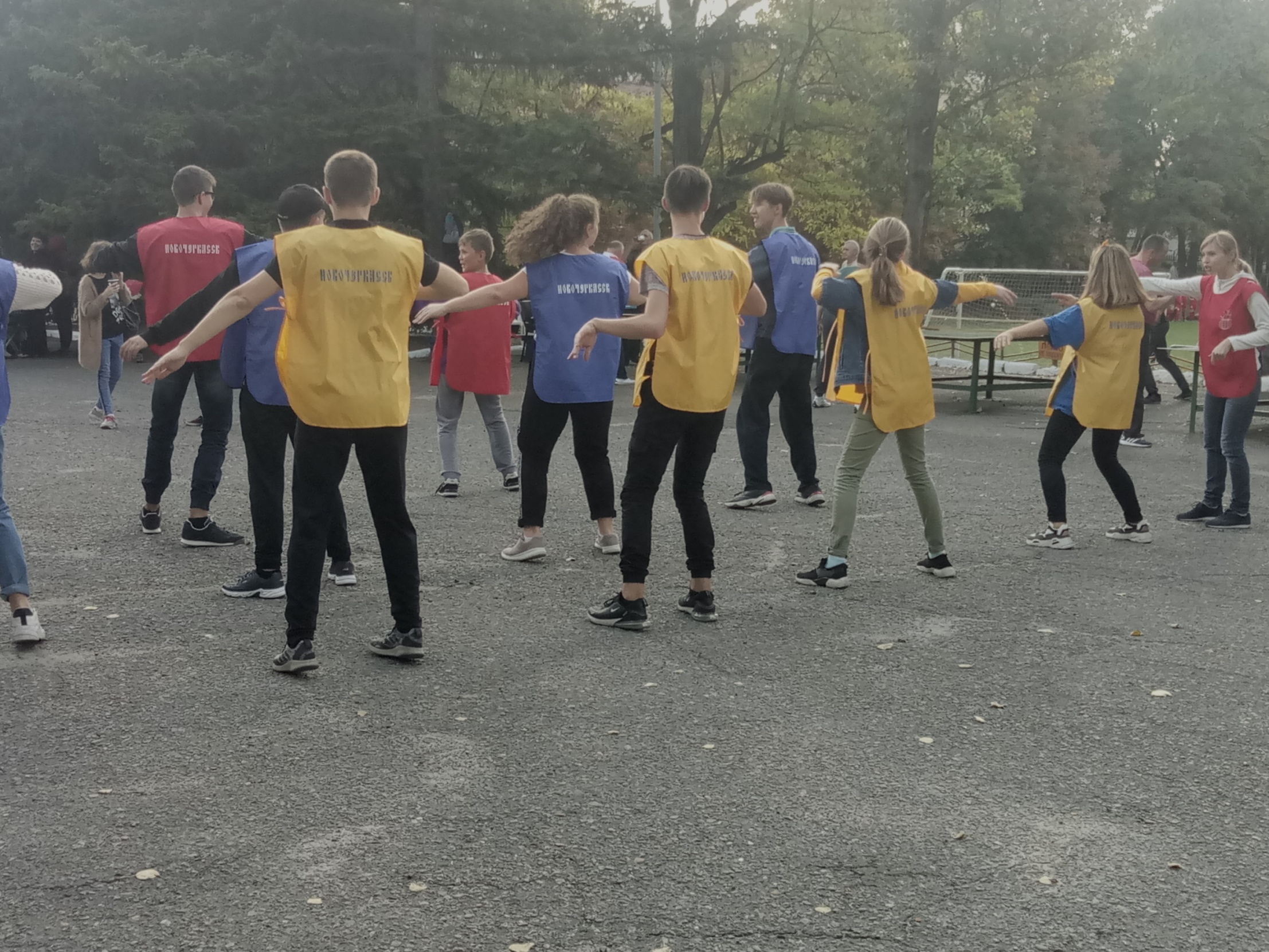 Событийное волонтерство
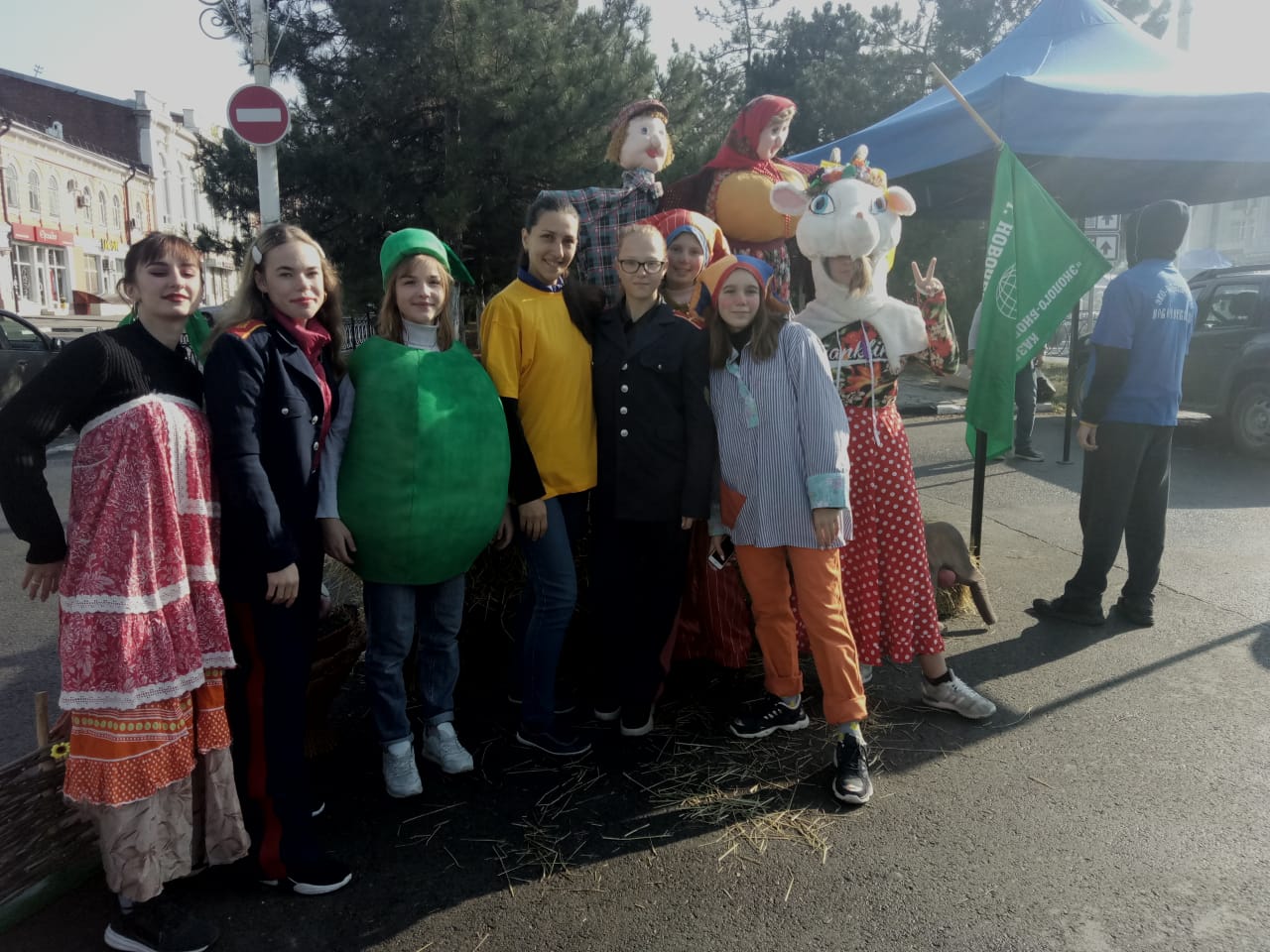 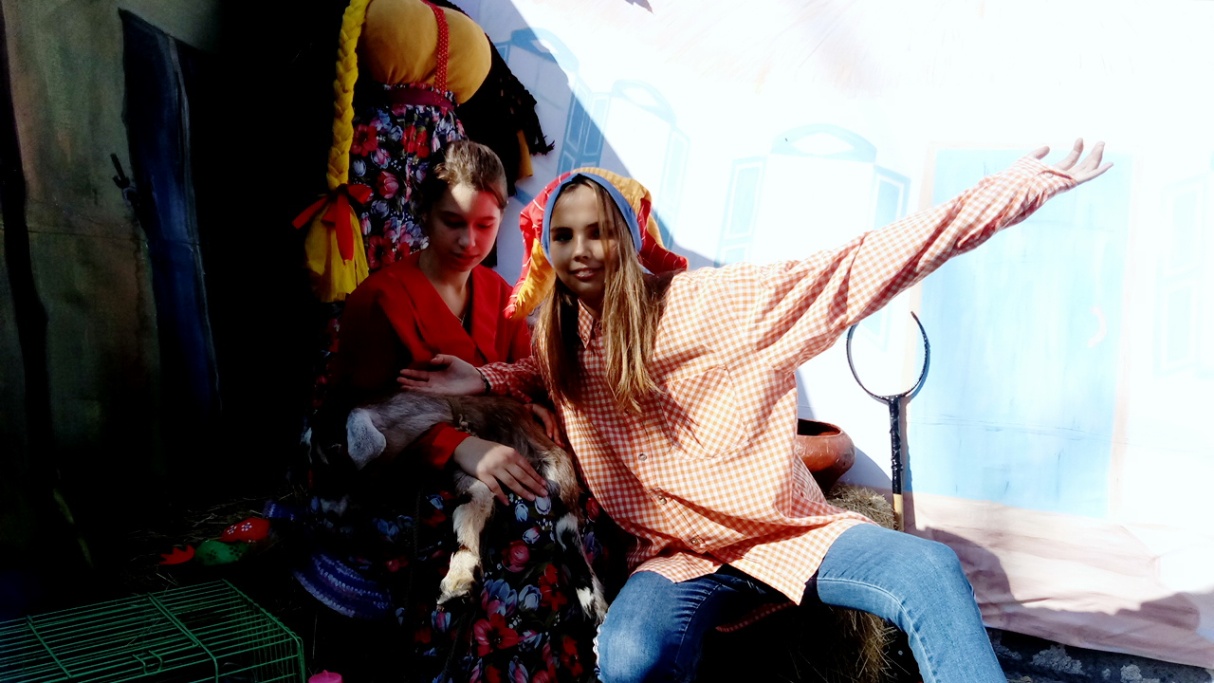 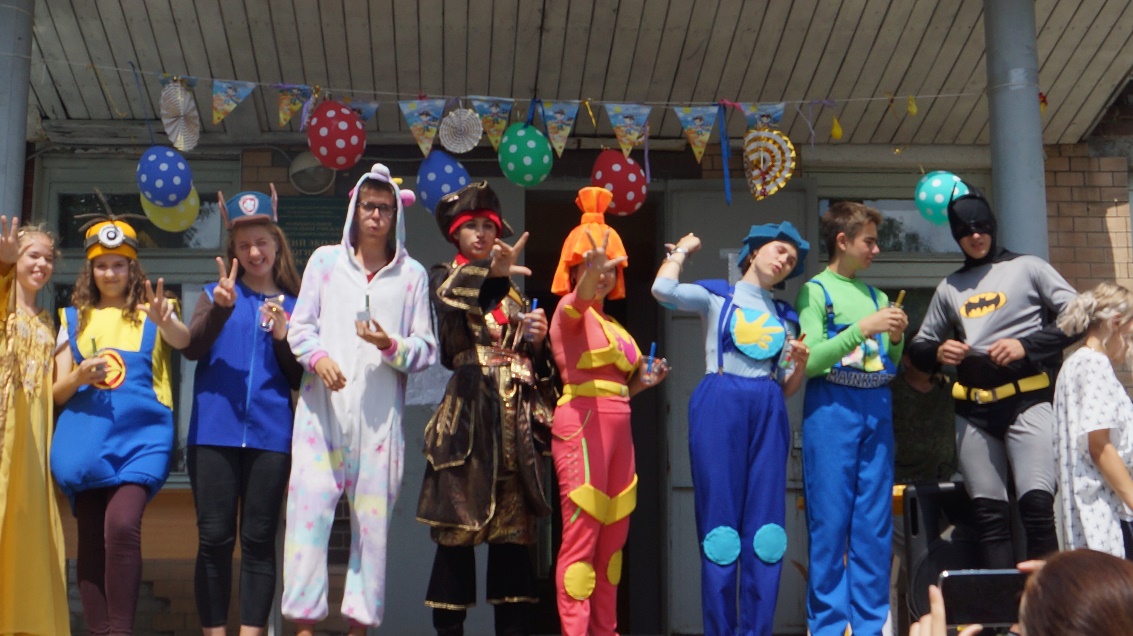 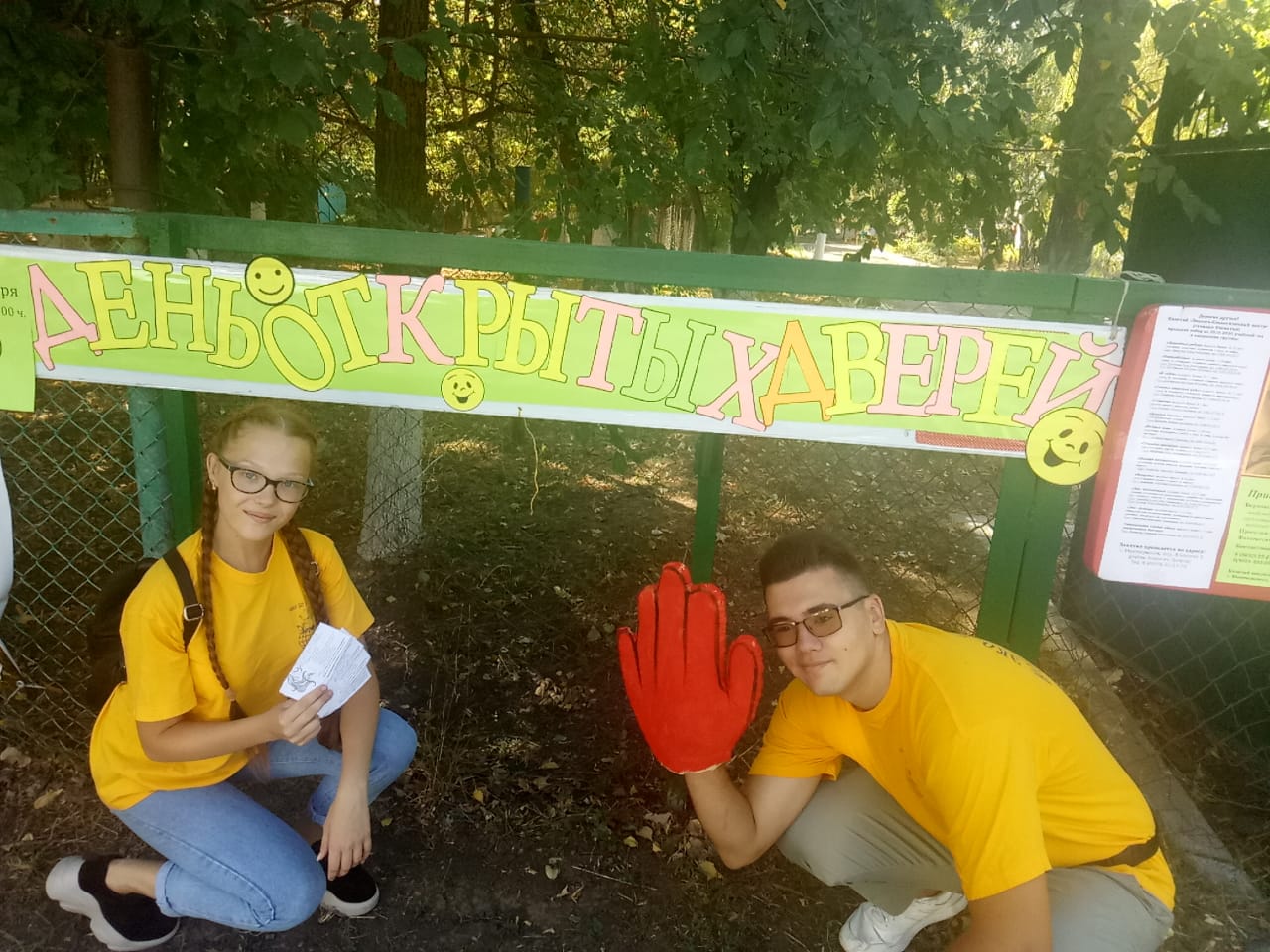 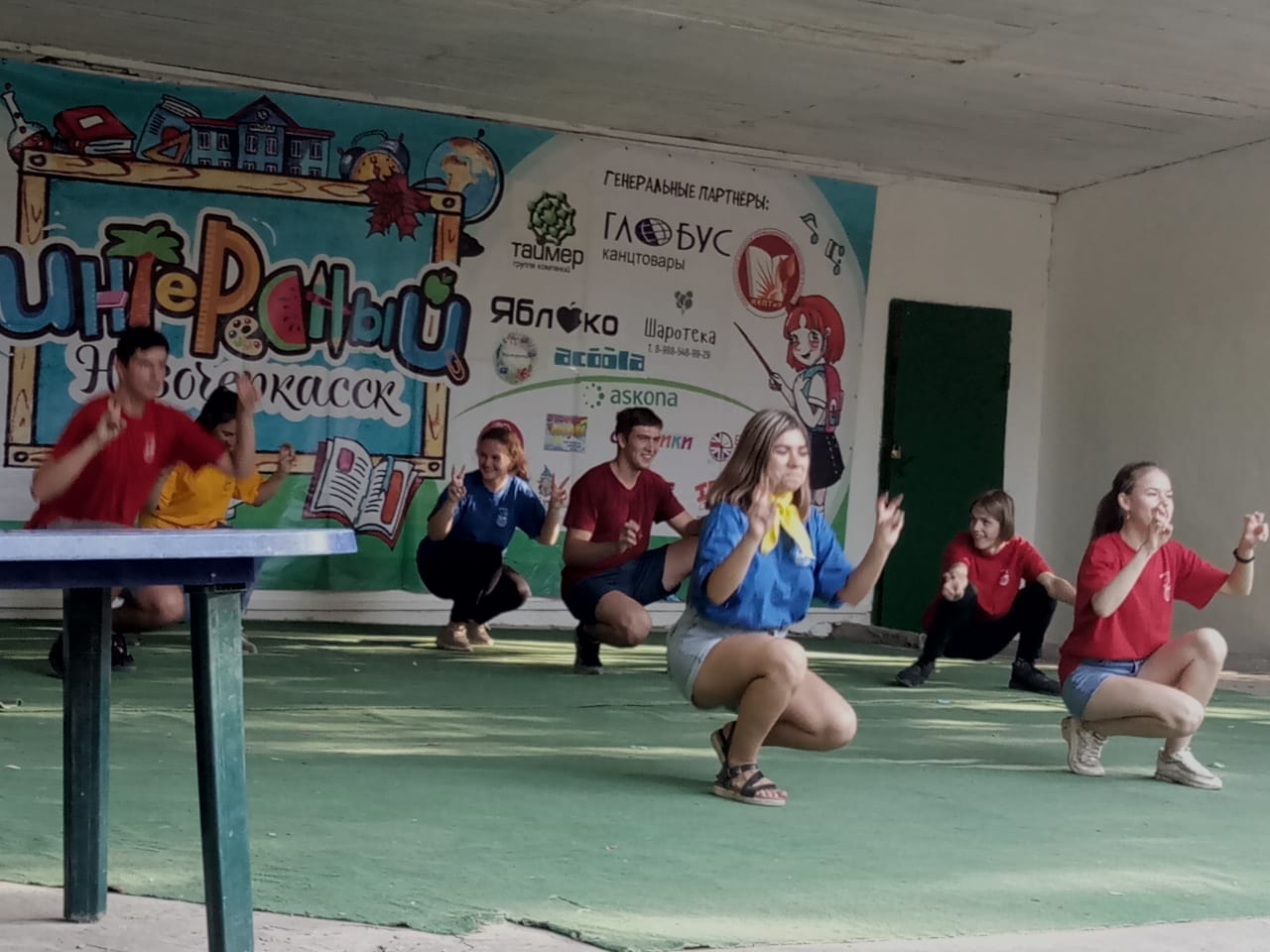 помощь в организации и проведении 
различных мероприятий
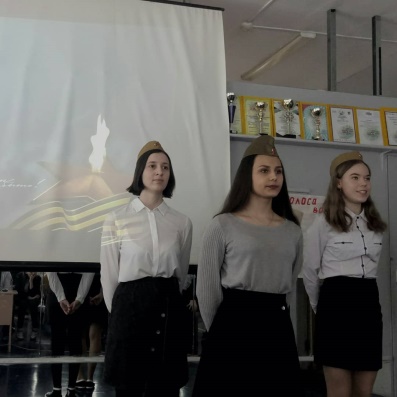 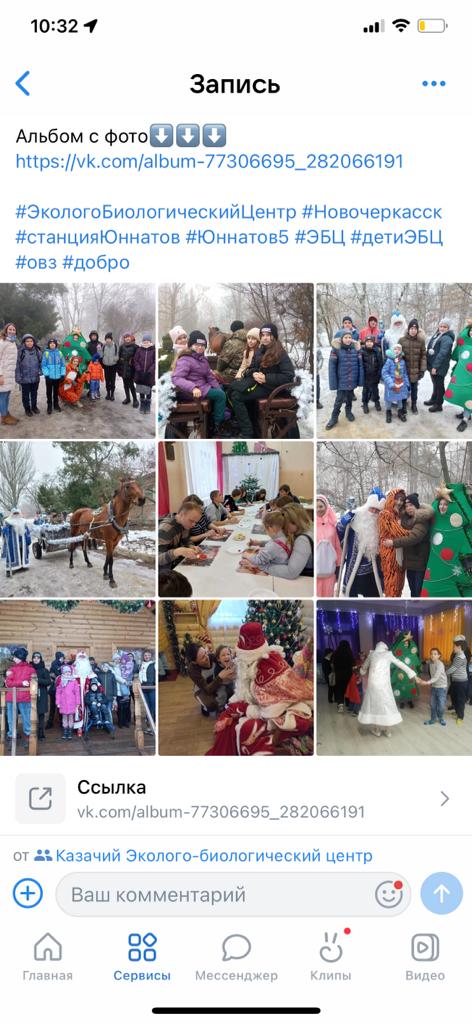 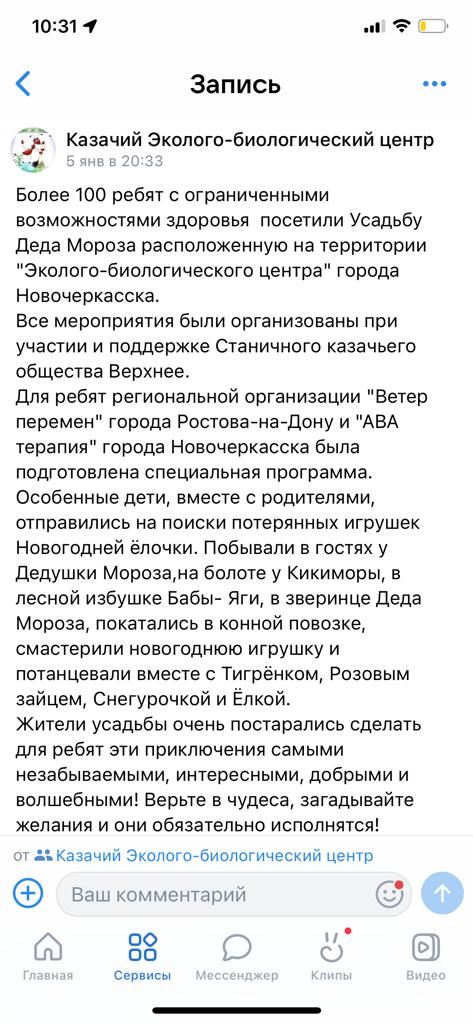 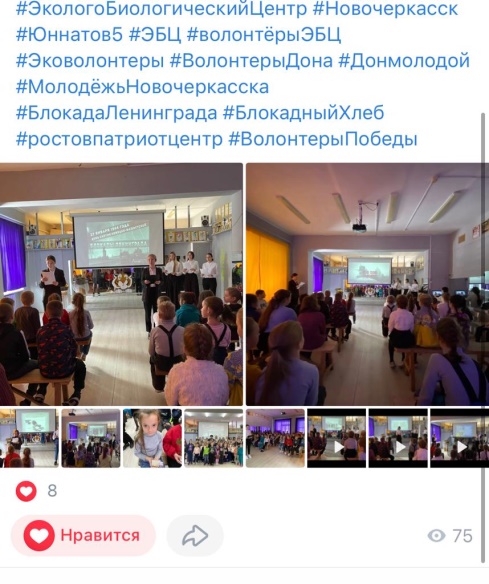 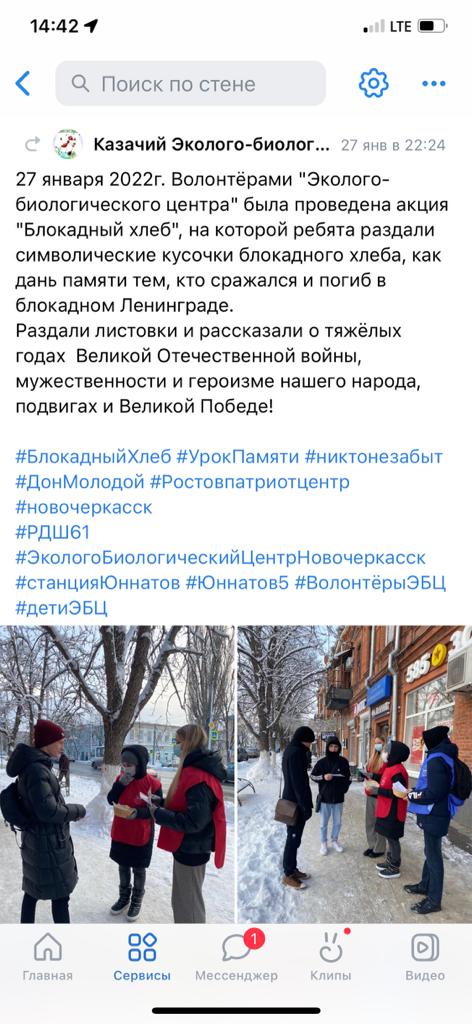 организация и проведение  
патриотических акций для 
учащихся и просвещение 
на улицах города. 
Работа с детьми с ОВЗ
Проведение тематических праздников
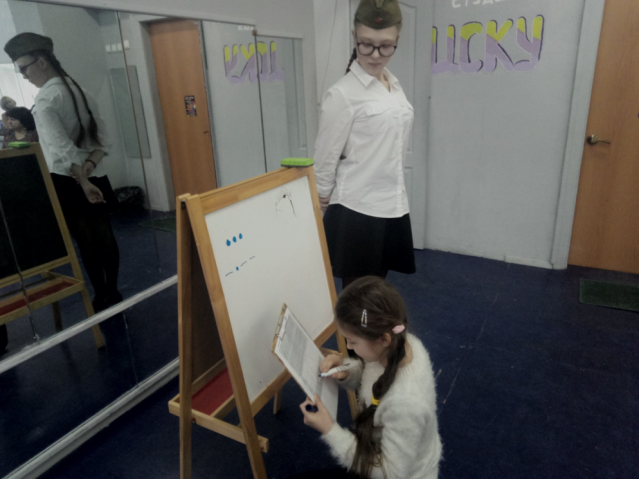 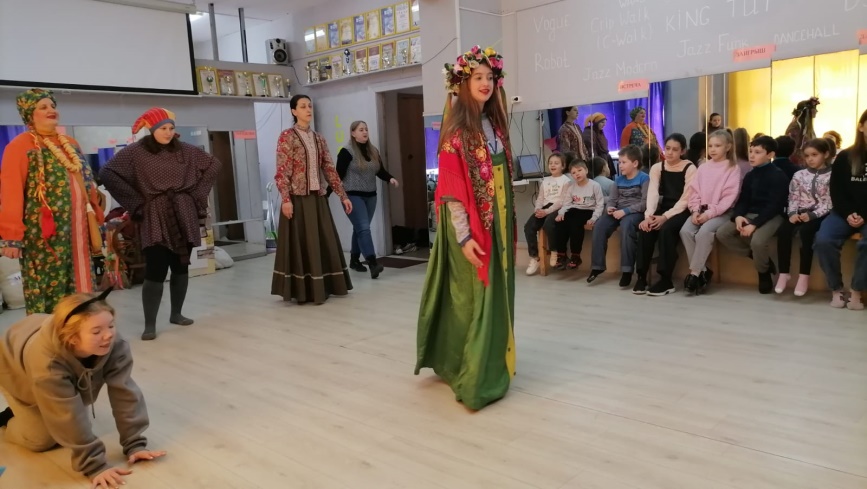 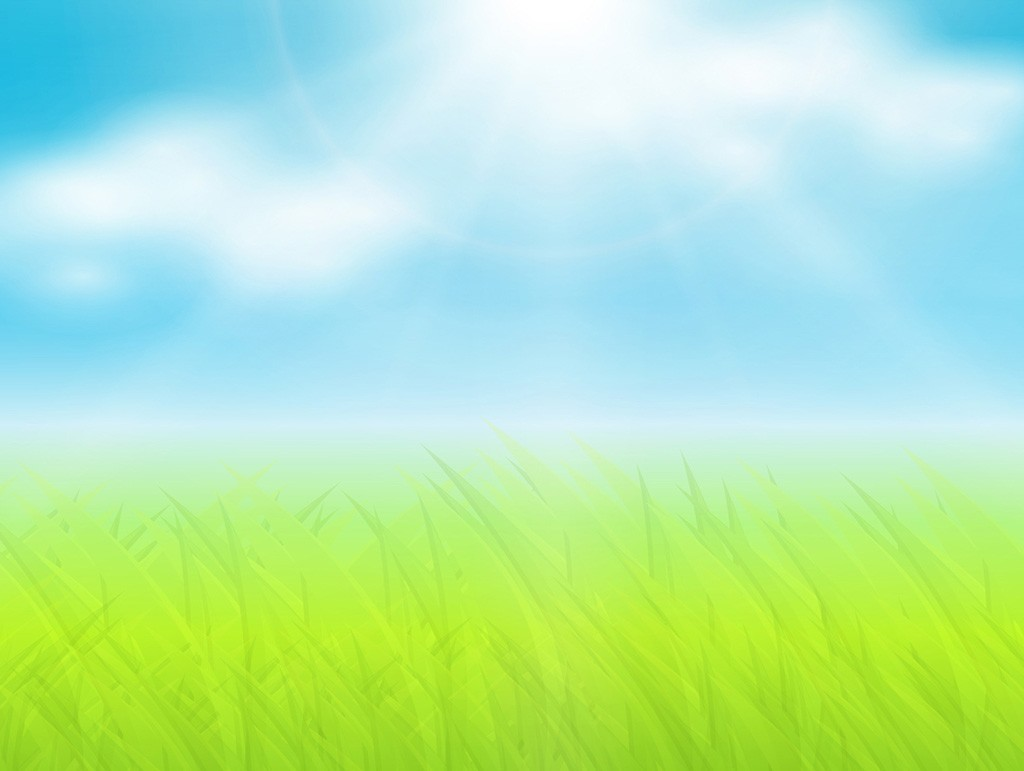 Спасибо за внимание!
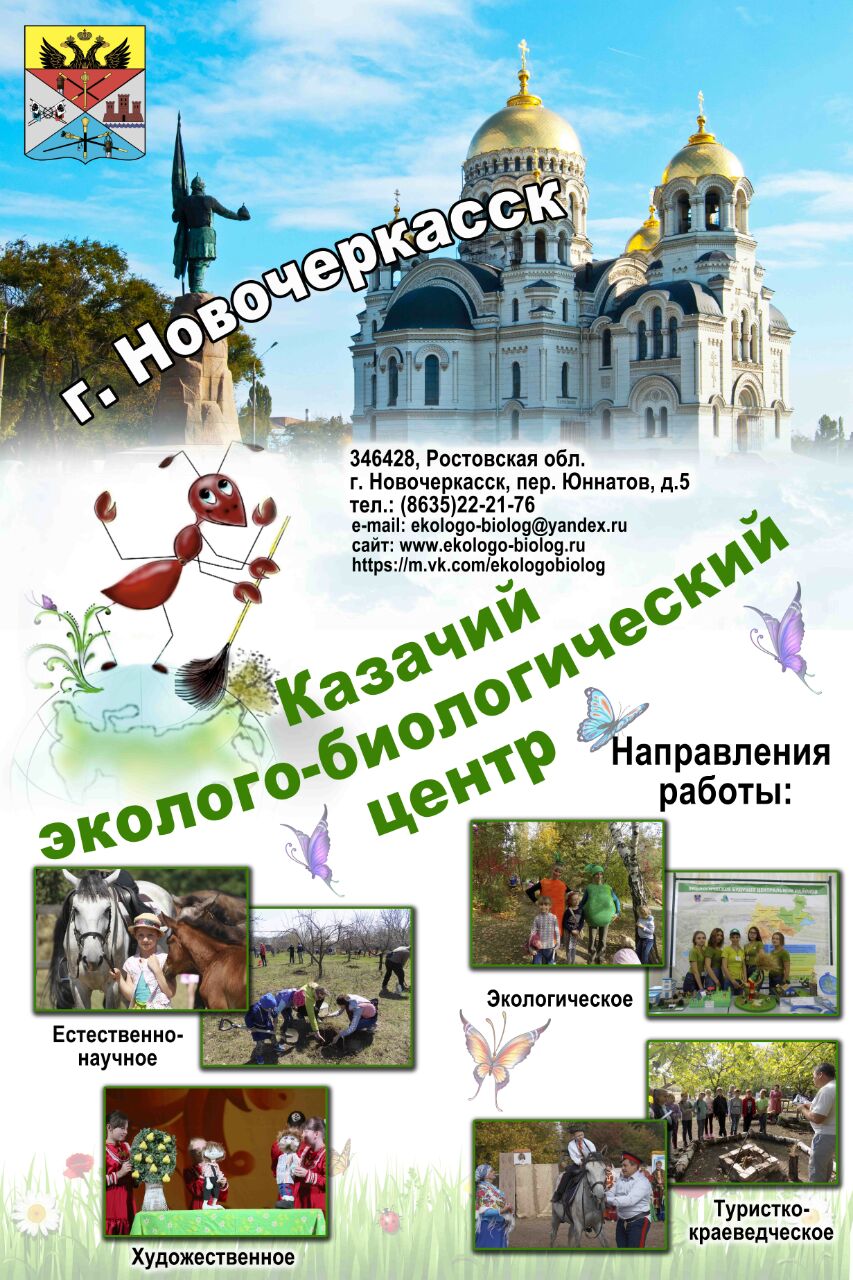